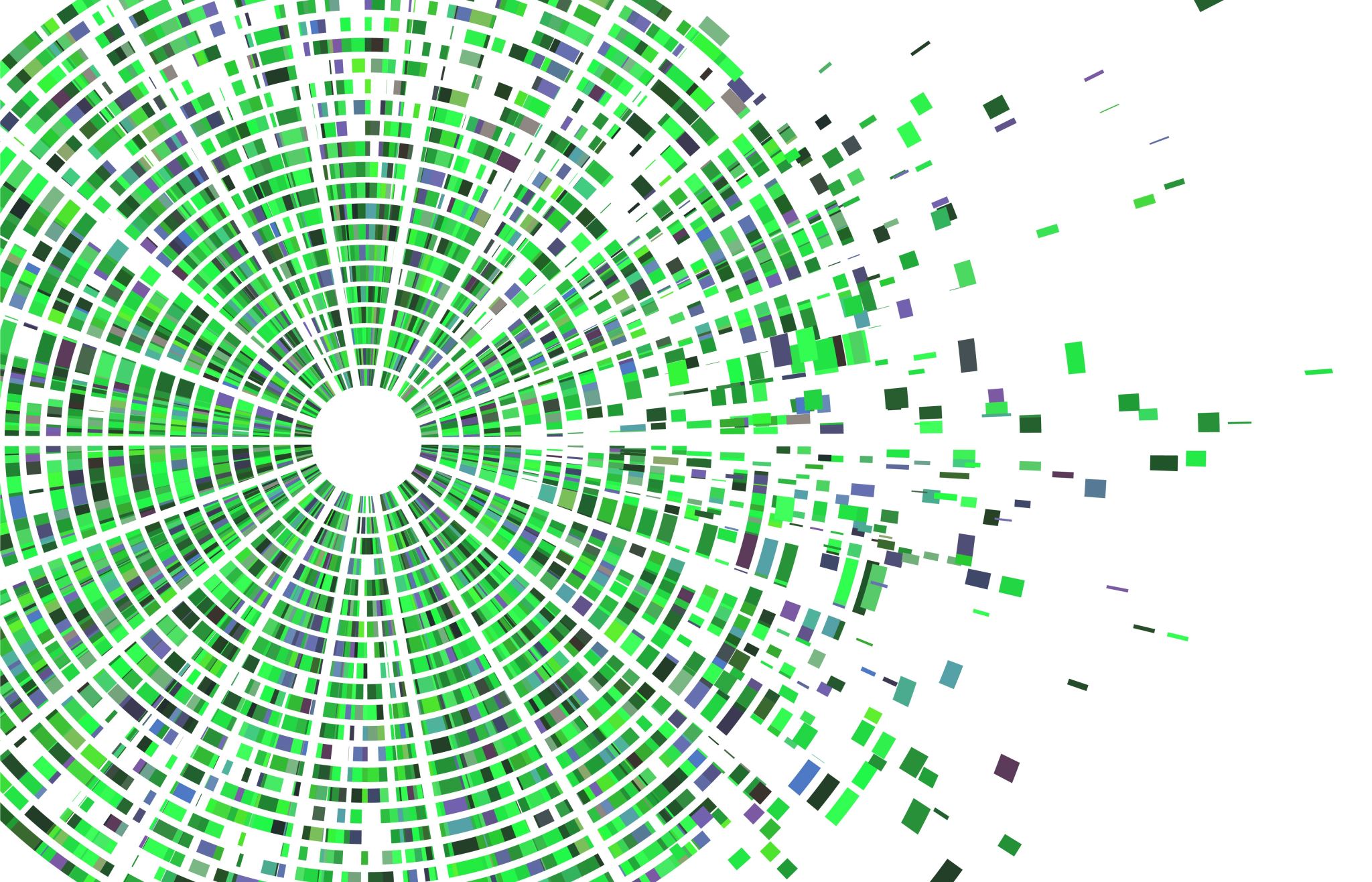 NEUROPSYCHOLOGICKÁ REhABILITACE
Petr Grossmann
Historie
1. polovina 20. Století
Alexandr Lurja, Kurt Goldstein, Richie Russel
Práce s vojáky po kraniotraumatu
Řeč, percepce, paměť, EF...
Též práce se sociálním kontextem
Zangwill: rehabilitační postupy: kompenzace, substituce, znovuučení
Různé přístupy: Lurja - biologický, Reitan a Dilller - neuropsychologický
Rehabilitace
Minimální úroveň podpory pro pacienty s cílem dosáhnout nejvyšší úrovně soběstačnosti v každodenním životě. Snaží se o readaptaci člověka do společnosti vytvářením smysluplné aktivity. Cílem rehabilitace není vyléčit, ale poskytovat podporu, zaměřuje se více na silné stránky
(Rodriguez)
Remediace
Nastupuje po rozvinutí nových dovedností
Vede ke změnám trvalého charakteru
Posiluje i slabé stránky
Neuropsychologická rehabilitace
Je součástí celkové rehabilitace pacienta s kognitivním deficitem, jedná se o multidisciplinární záležitost. 
Angažuje se neurolog, psychiatr, psycholog, sestra, sociální pracovník, logoped, fyzioterapeut, ergoterapeut, muzikoterapeut, arteterapeut a další.
Zaměřuje se na prostředí mimo nemocnici, zejména na rodinu. 
Psychoterapie, včetně rodinné (?)
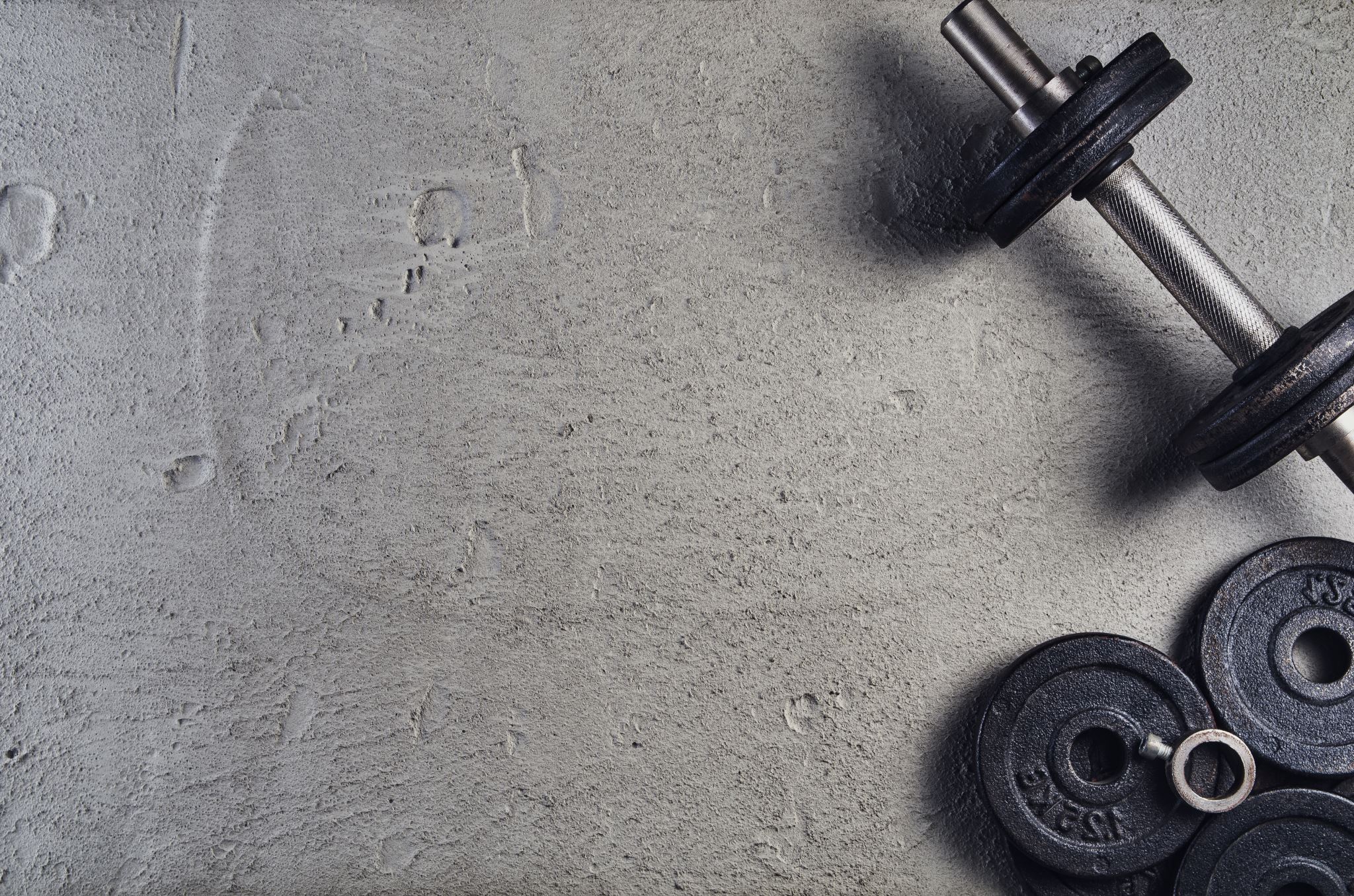 Kognitivní trénink
Zahrnuje opakovaný nácvik, systematicky se snaží o zlepšení přetrvávajících poruch kognitivní činnosti, které interferují se zpracováváním informací na určitéúrovni. Kognitivní trénink tvoří důležitou součást kognitivní rehabilitace pacienta.
Též vhodný u zdravých osob předchází involučním změnám
Cílová skupina
Senioři, pacienti s kognitivními poruchami
Pacienti po CMP
Pacienti se schizofrenií
Pacienti po traumatu
další
Rehabilitace
Musí být individualizovaná
Zohledňuje sociální kontext
Metoda tužka-papír vs počítačové metody
Předchází neuropsychologické vyšetření
Aplikovatelnost
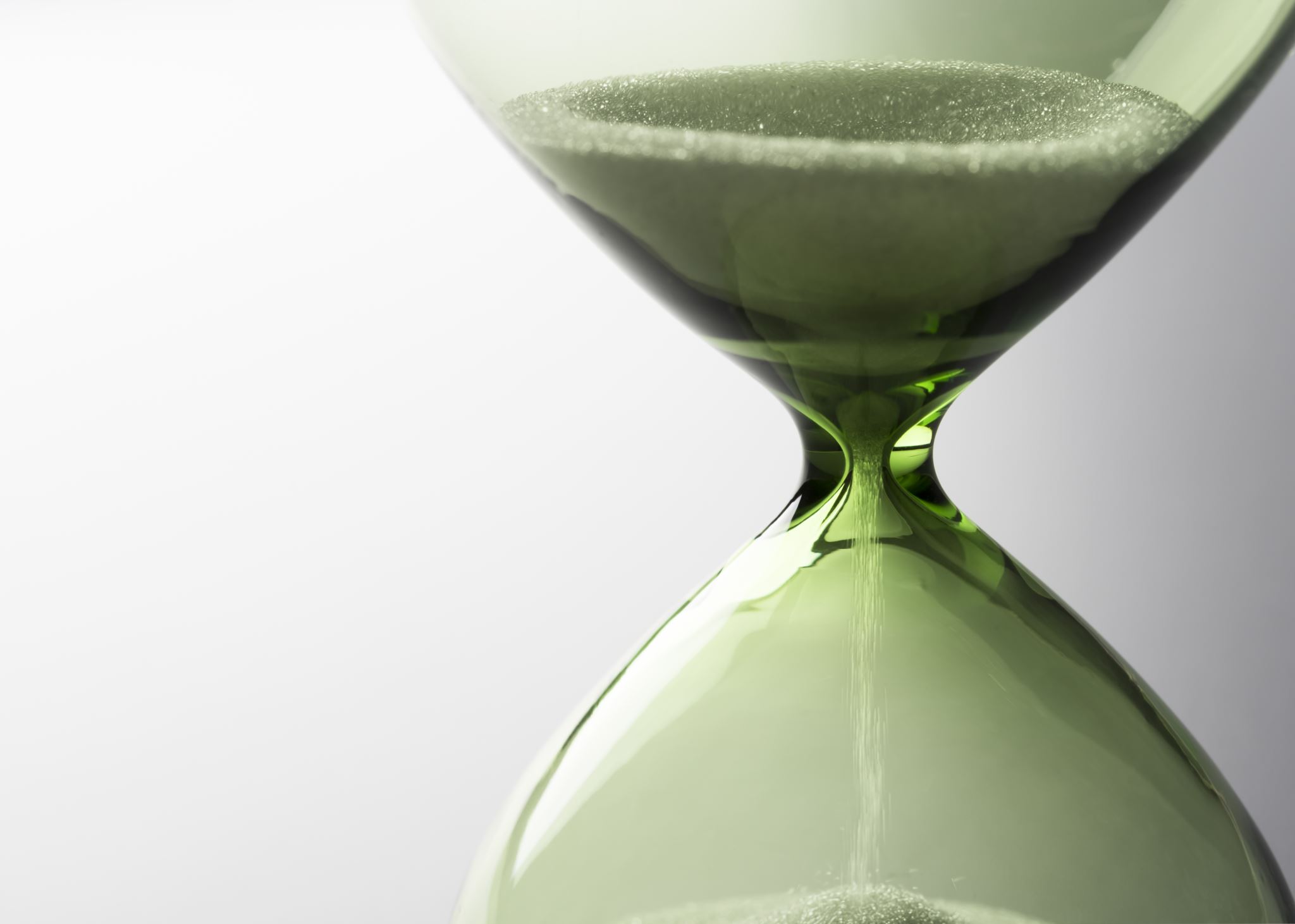 Kdy začít?
2 etapy uzdravení
1. etapa
Dny a týdny
Spontánní zotavení, regenerace
Biologická léčba, fyzioterapie, základní stimulace
2. etapa
Měsíce až roky
Zotavování kognitivních funkcí
Vhodné pro kognitivní trénink
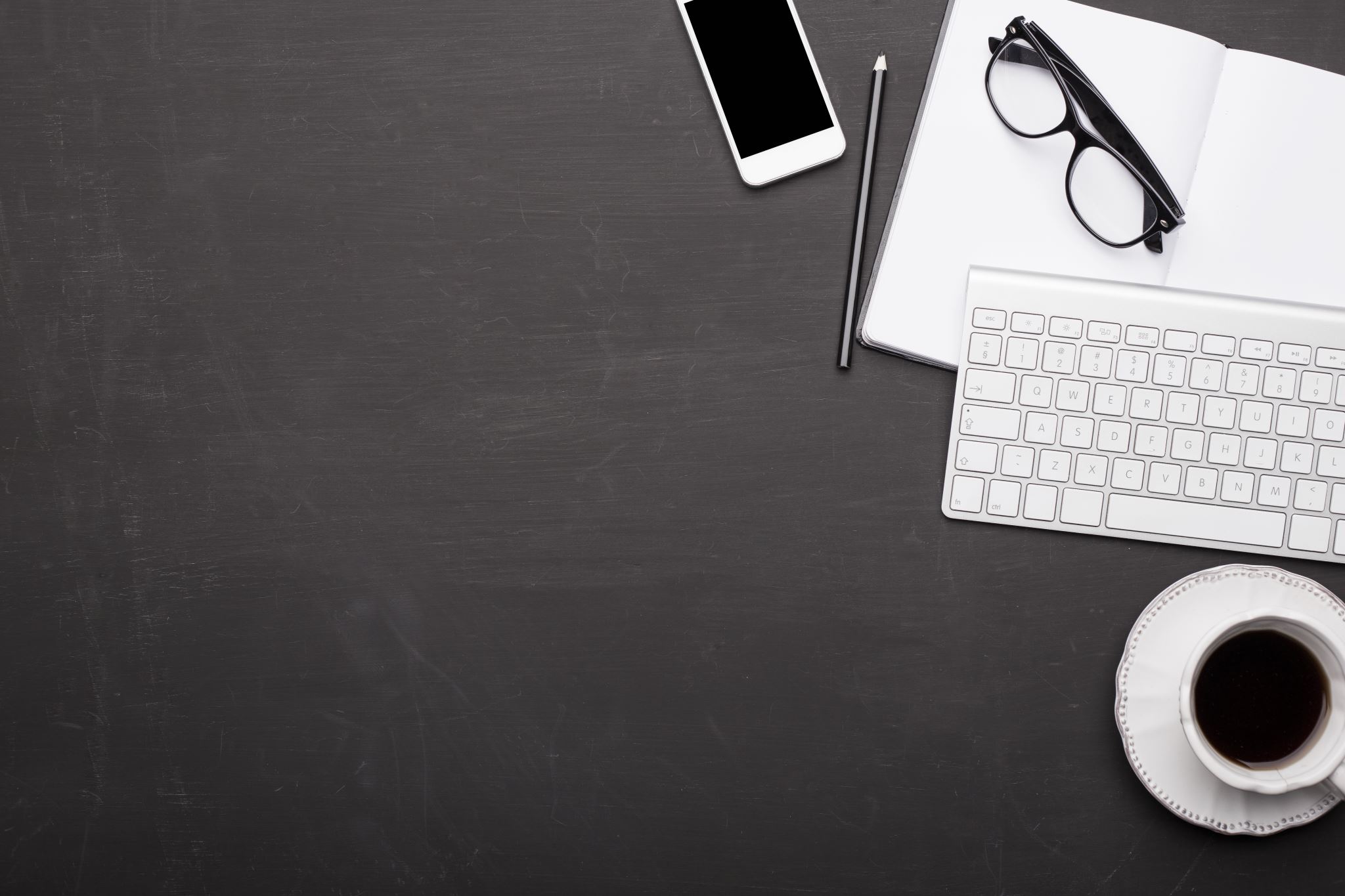 Průběh kognitivního tréninku
Vhodnost skupinového tréninku vs individualizace
Setkávání, zakotvení v přítomnosti, opakování  jmen, podpora komunikace (zpomalení poklesu KF)
Ne výsledek, ale stimulace komunikace a aktivity
Tréninkové úkoly
Sebereflexe
Rozloučení
Rituály, známost a bezpečnost situace
Prostředí pro kognitivní trénink
Podpůrné a facilitující, bezpečné
Význam bezpodmínečného pozitivního přijetí
pokles KF
pasivita 
Depresivní ladění
Obava z neúspěchu
Obava z odmítnutí
Pokles sebedůvěry, snížené sebehodnocení
Další součásti tréninku KF
Pohybové cvičení
Praktická cvičení (procházky, návštěva kulturních akcí, kavárna
Pohybová cvičení
Relaxace
Podpora spánku
Ukázka úkolů
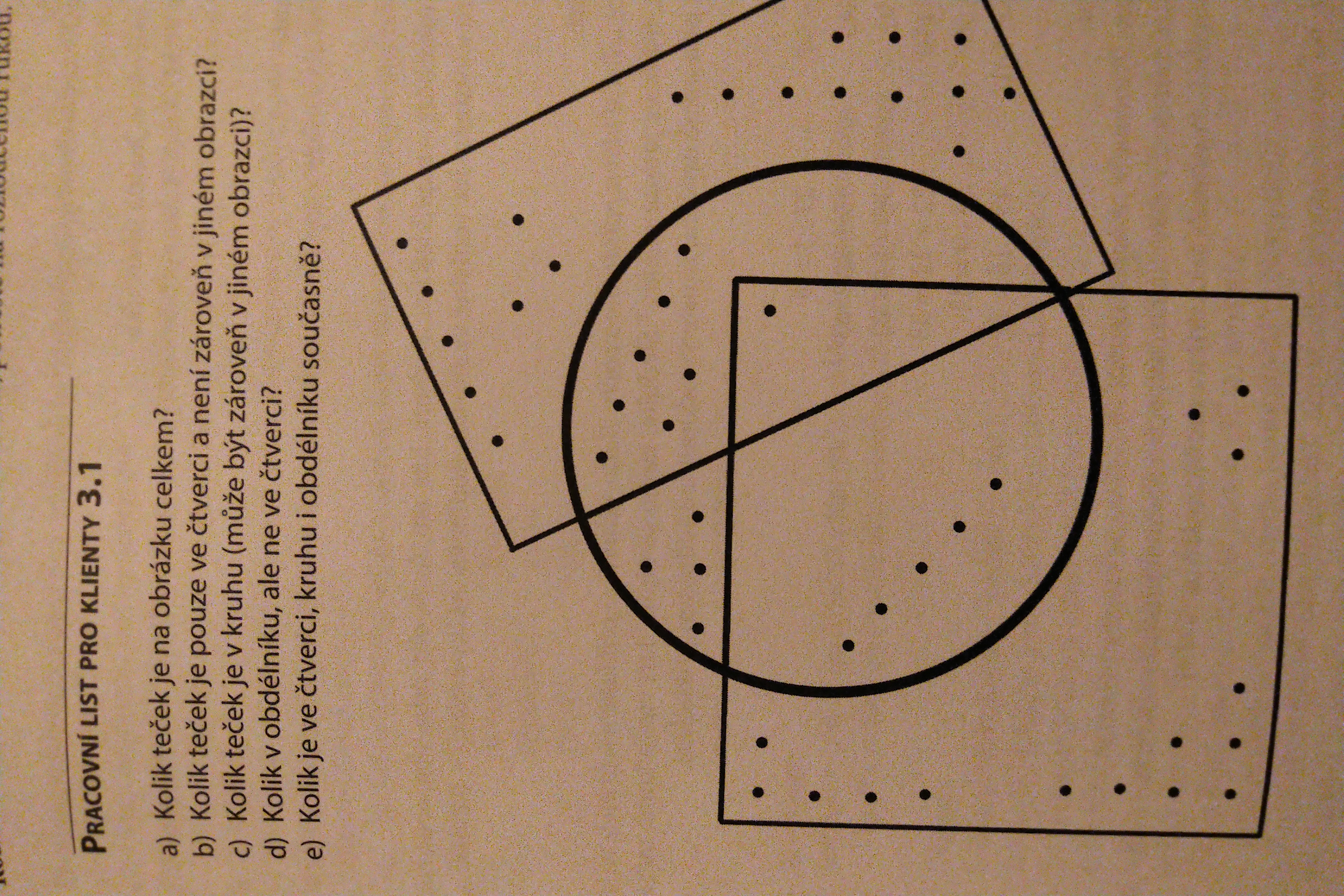 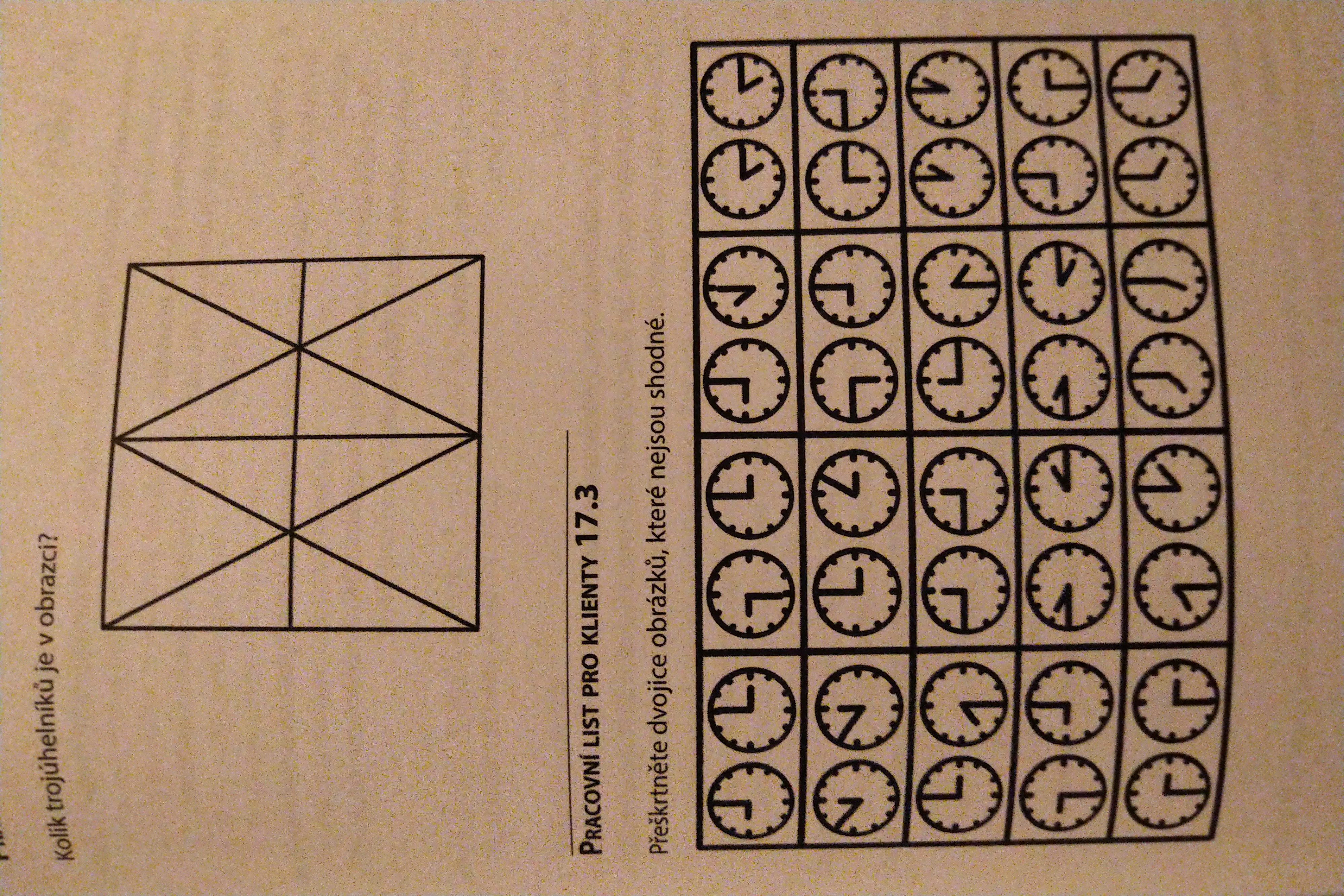